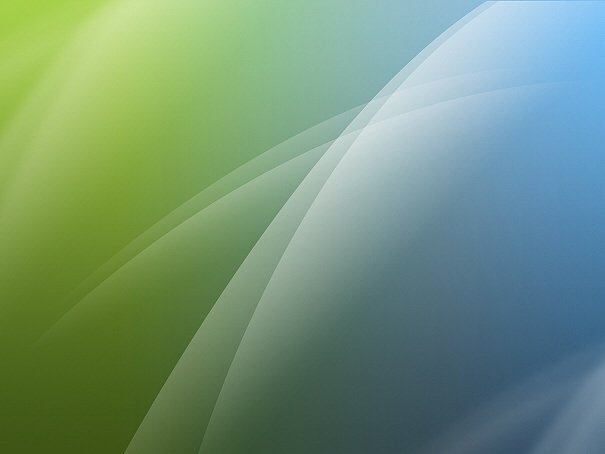 Игра-практикум
 «ПУТЕШЕСТВИЕ В ГОРОД  ПРАВОГРАД»
среди учащихся 10-11 классов
Нижнетуринского городского округа
Место проведения:
МАОУ «НТГ»
Автор: Гордеева 
Елена Николаевна
Нижняя Тура , 2016
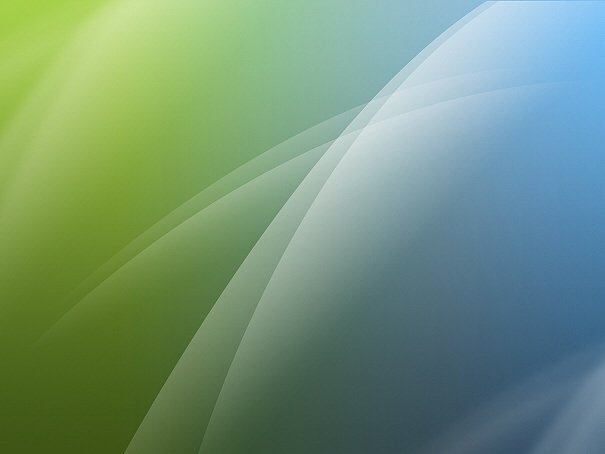 «Чтобы страна могла жить, нужно, чтобы жили права» (А. Мицкевич)
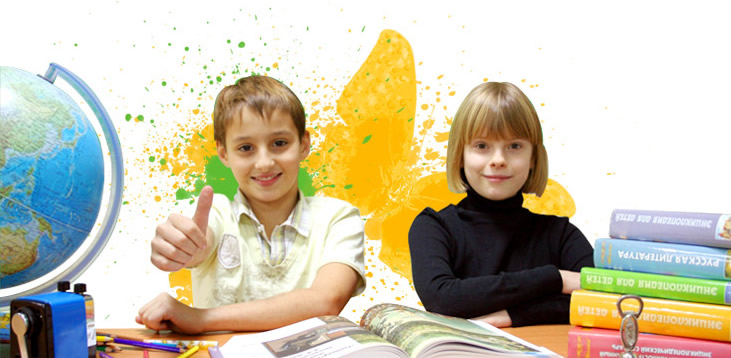 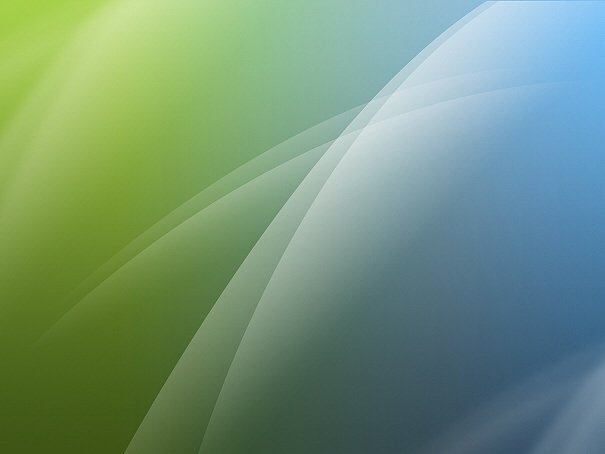 Кроссворд.
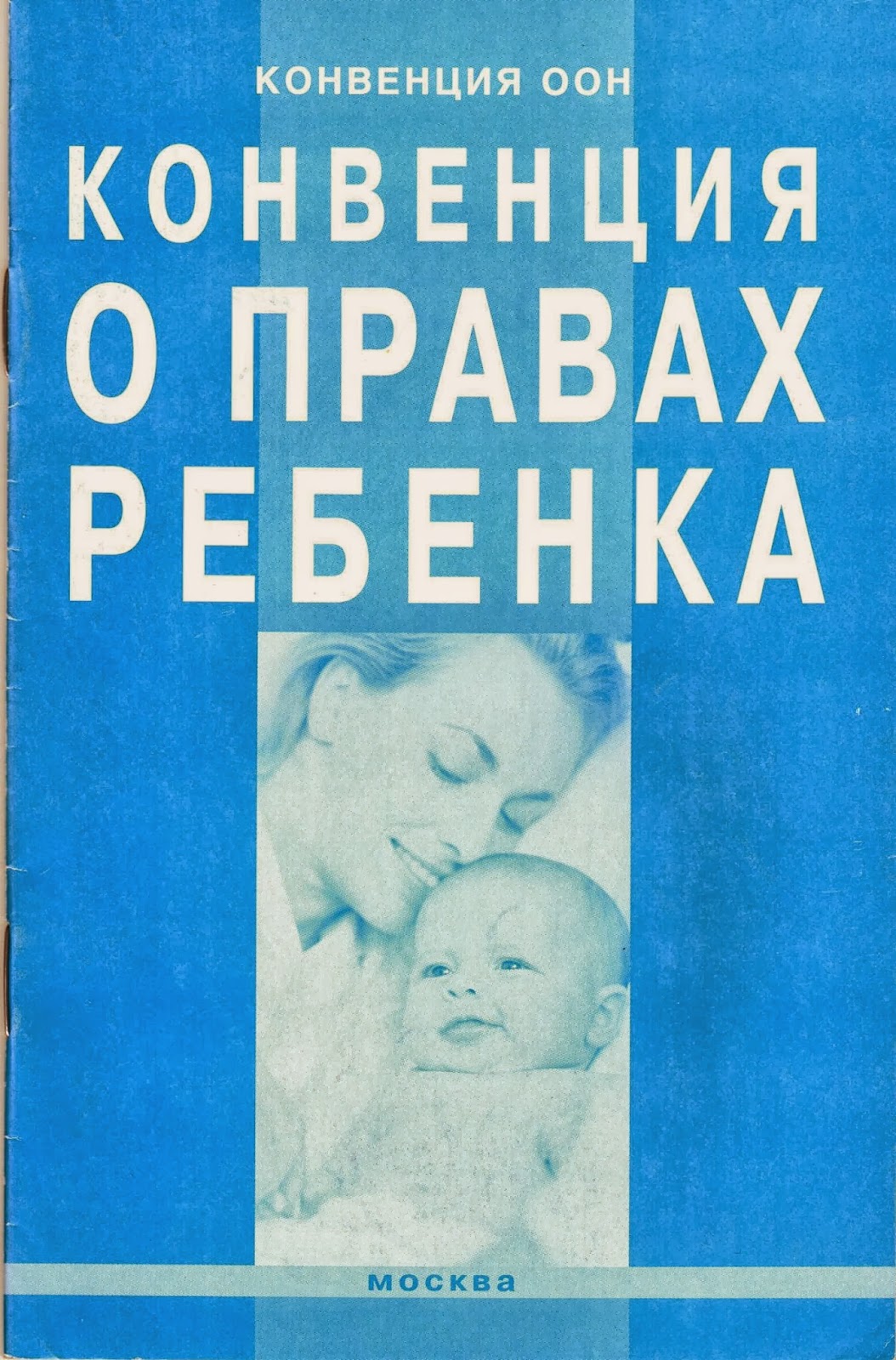 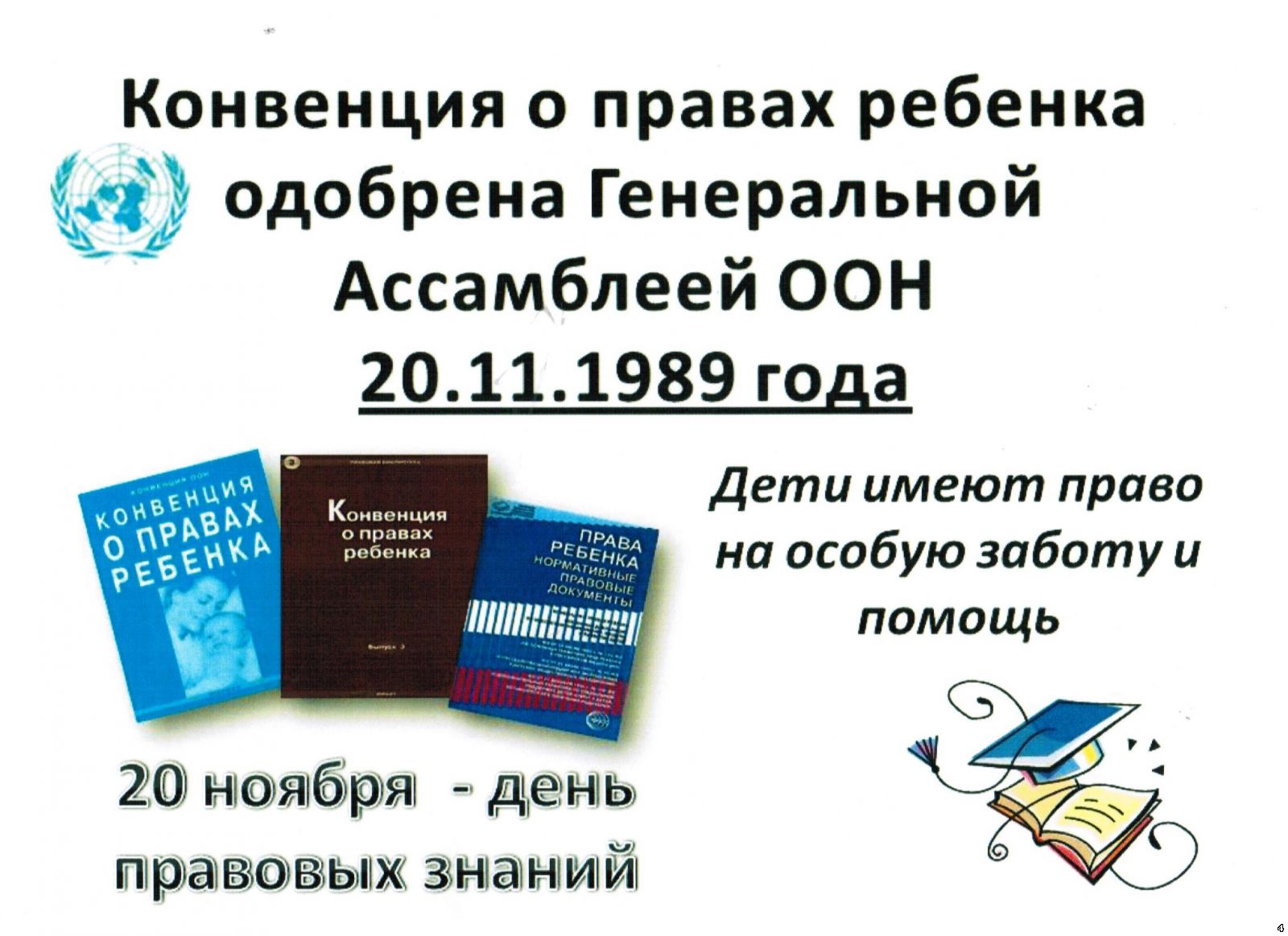 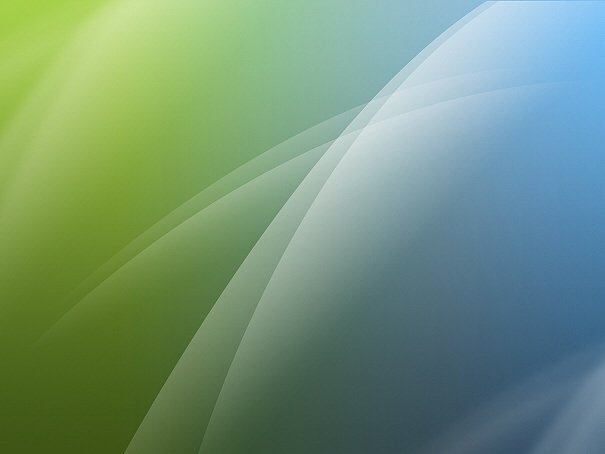 Игра-упражнение по Всеобщей декларации прав человека
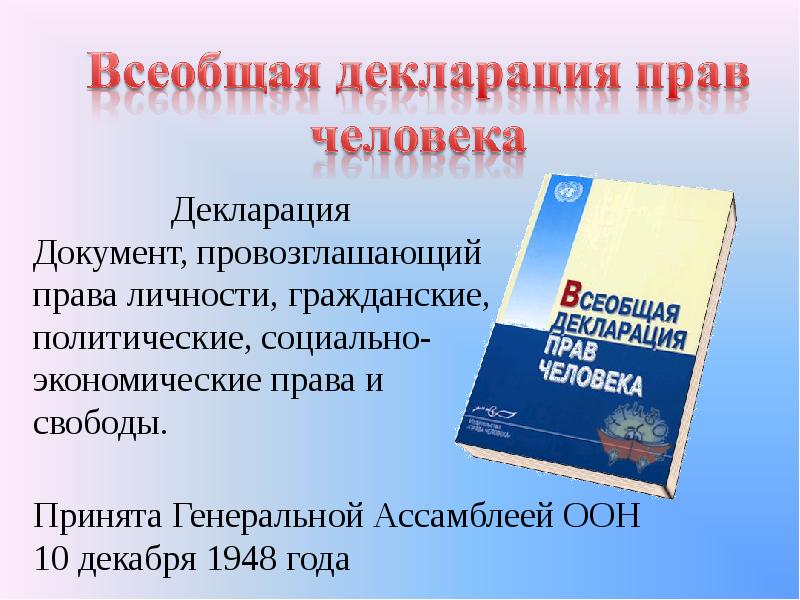 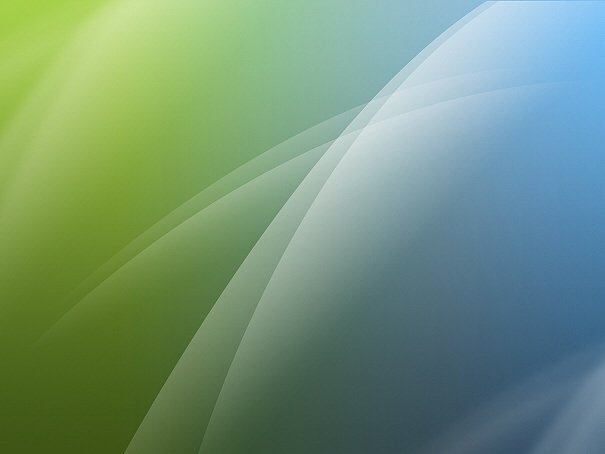 Практикум по теме «Жизнь с правами и без».
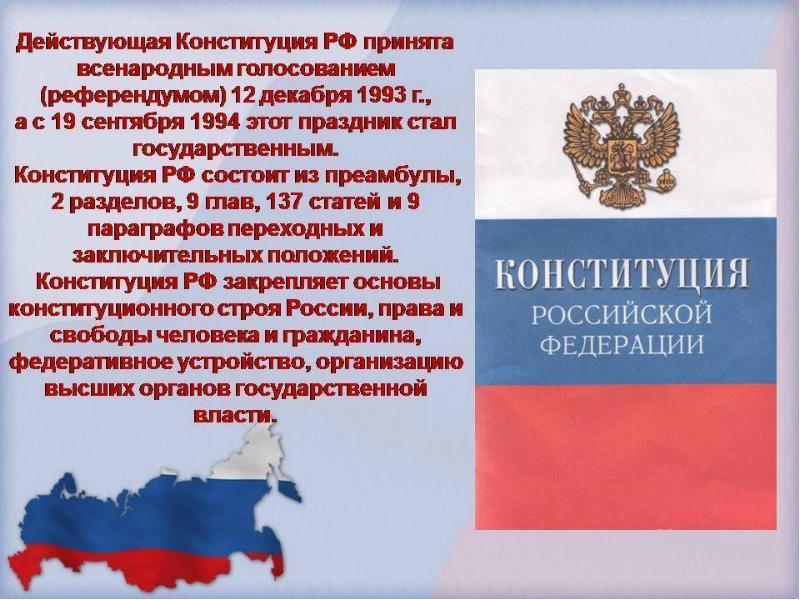 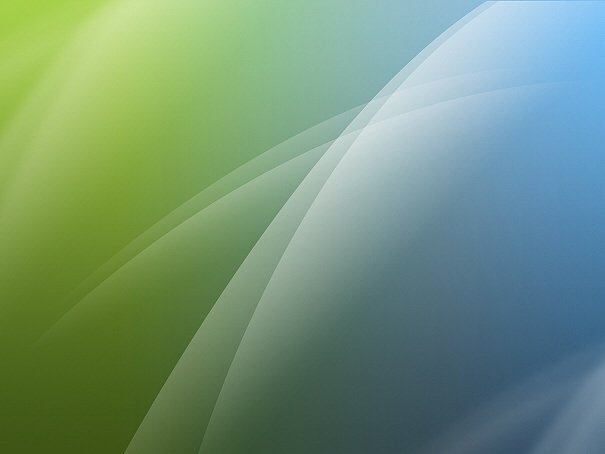 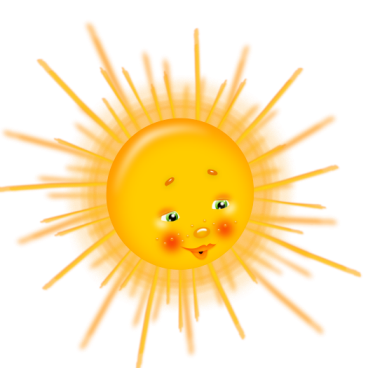 Определить, каким образом были нарушены права несовершеннолетнего в рассказе А.П. Чехова «Ванька»
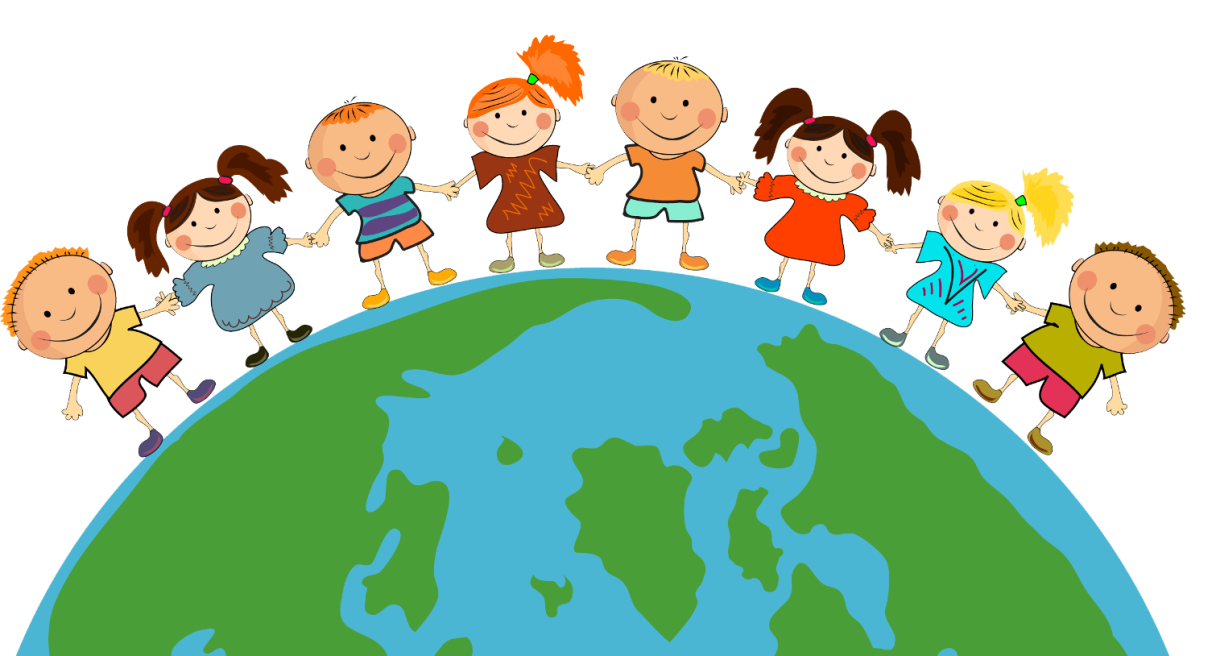 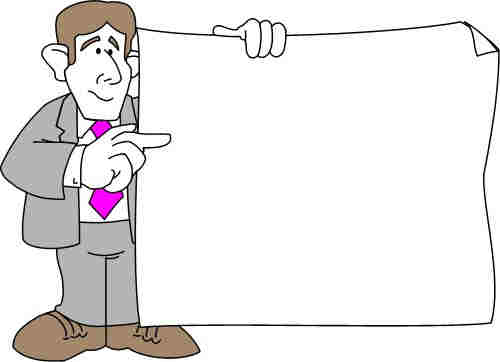 «Права человека в песнях»
Необходимо прослушать музыкальные фрагменты. 
В текстах песен утверждается ценность некоторых прав человека. 
Ваша задача - назвать их.
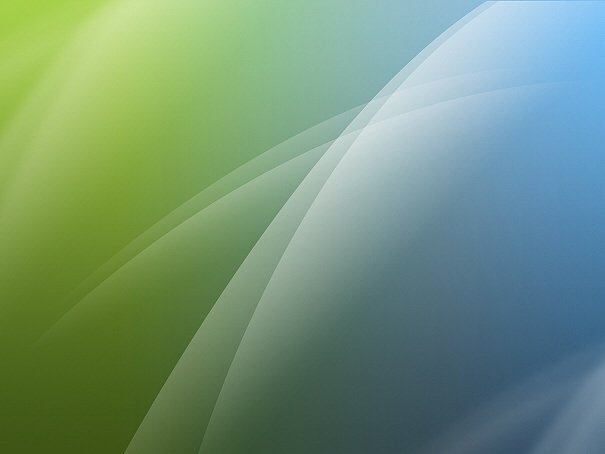 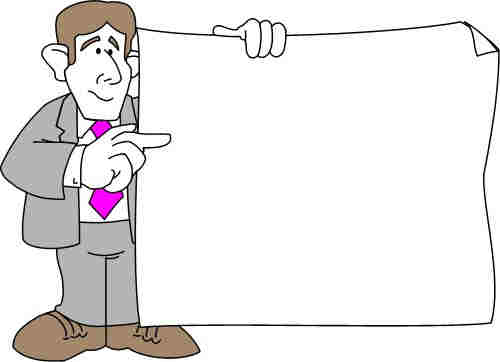 «Ничто так плохо 
не знаем, как то, 
что каждый должен знать закон». 
(О. Бальзак)
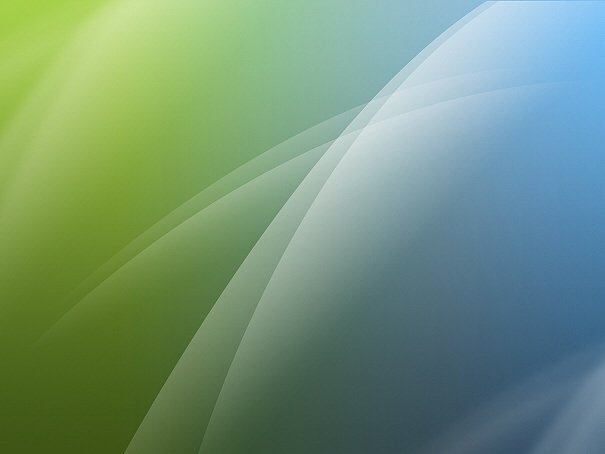 Восточная притча      Давным-давно в старинном городе жил Мастер, окружённый учениками. Самый способный из них однажды задумался: «А есть ли вопрос, на который наш Мастер не смог бы дать ответа?». Он пошёл на цветущий луг, поймал самую красивую бабочку и спрятал её между ладонями. Бабочка цеплялась лапками за его руки, и ученику было щекотно. Улыбаясь, он подошёл к Мастеру и спросил:— Скажите, какая бабочка у меня в руках: живая или мёртвая?Он крепко держал бабочку в сомкнутых ладонях и был готов в любое мгновение сжать их ради своей истины.
Что ответил  Мастер ученику?
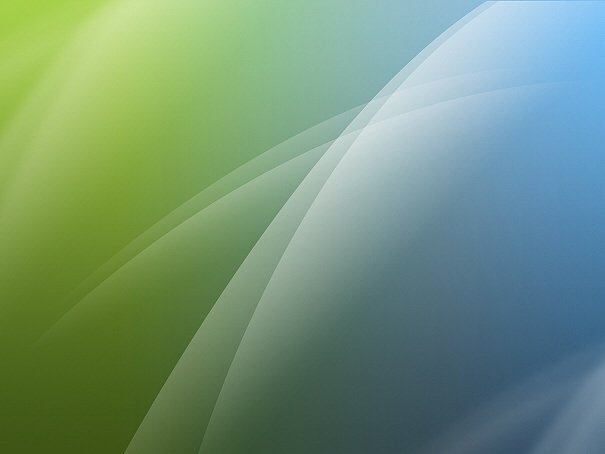 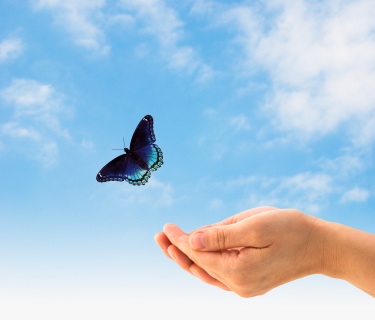 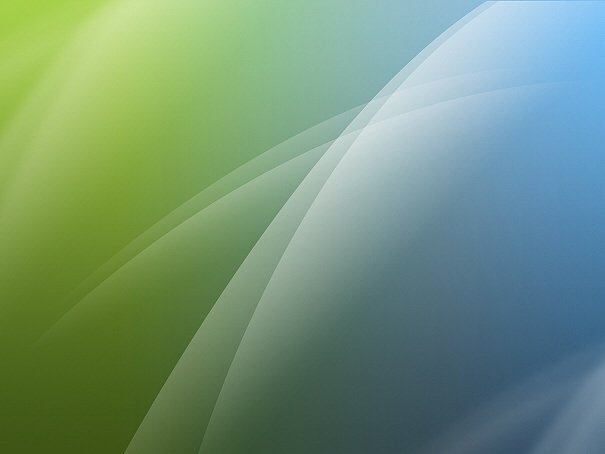 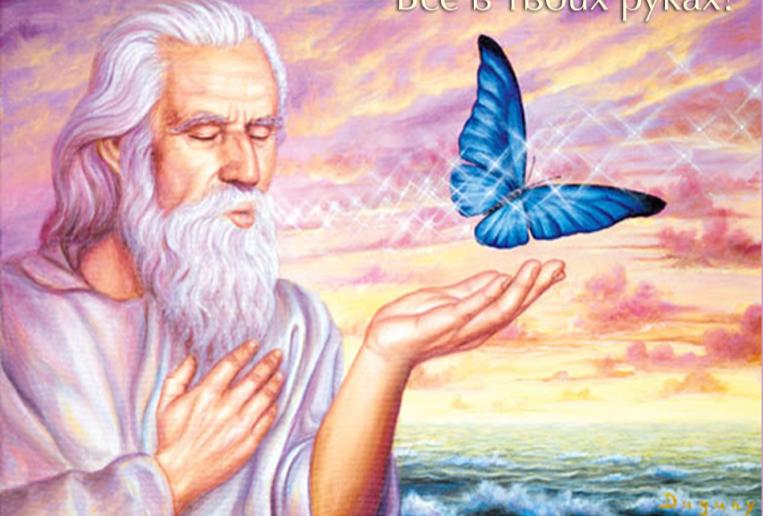 Человек всегда может сделать выбор.
 Выбор, направленный во благо другому – это и есть «моральный выбор».
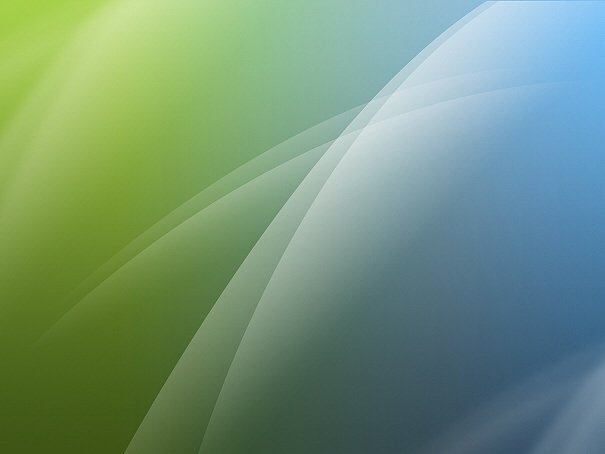 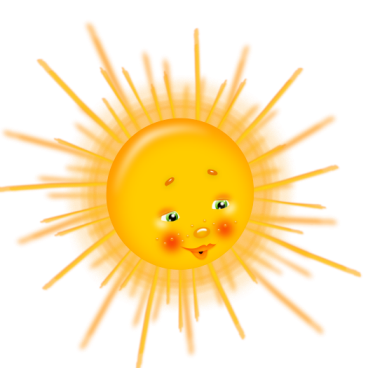 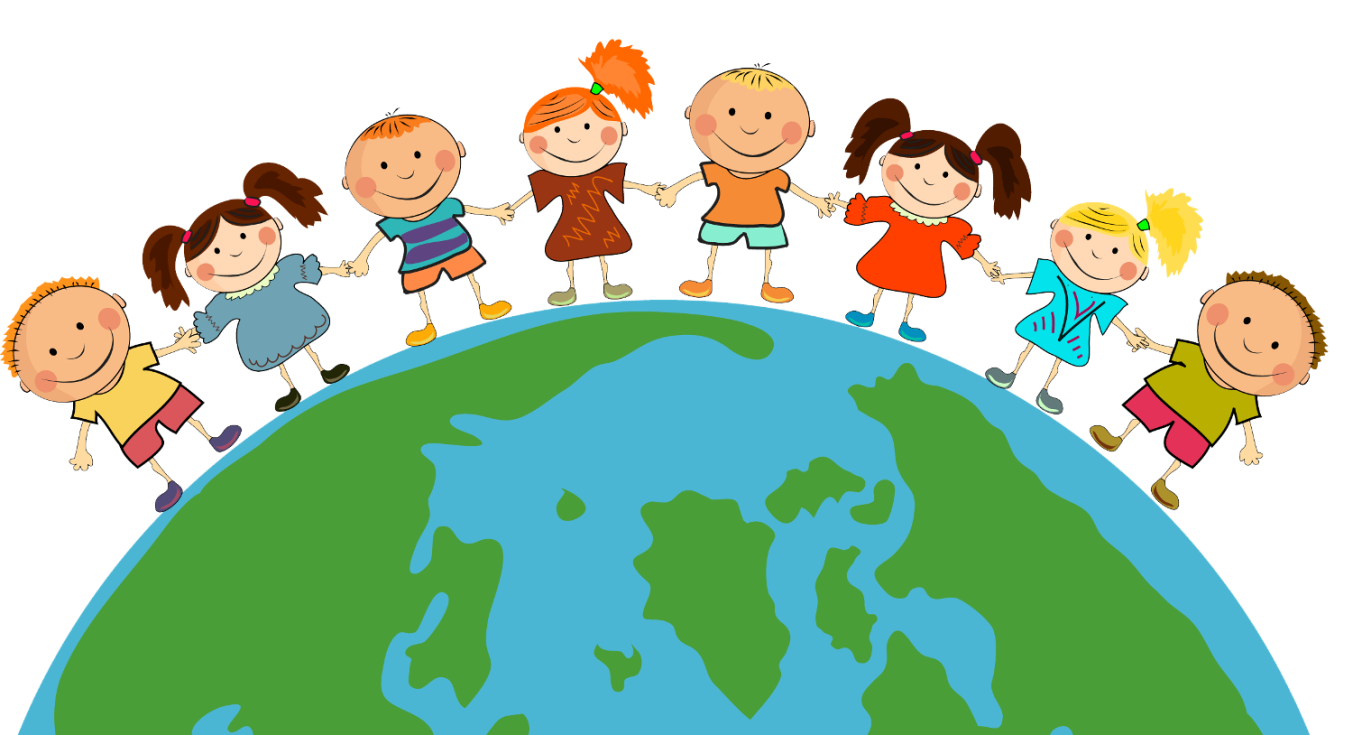 Благодарим за сотрудничество!